Elisa en Edwin

doos
broek
jas
trui
jurk
overhemd
sok
bord
kopje
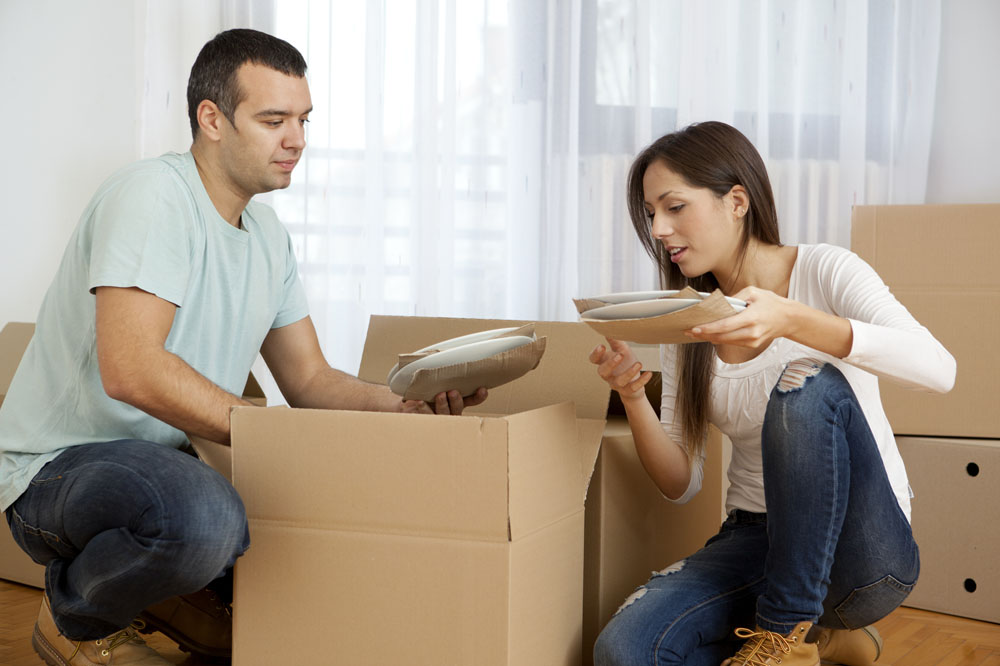 Elisa en Edwin
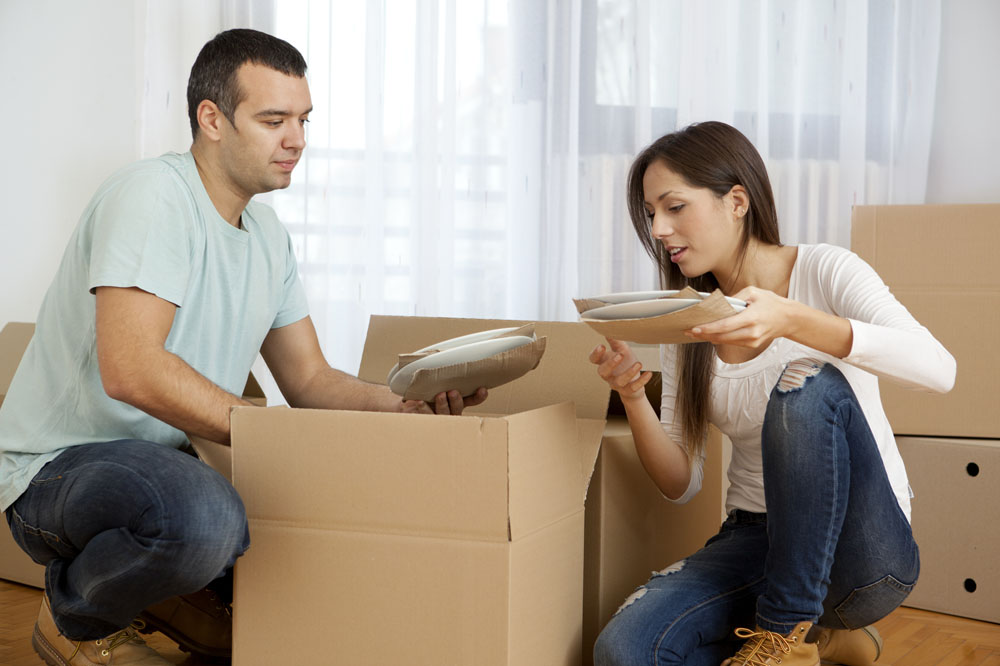